«Путешествие в город профессий»
Выполнила: воспитатель СП ГБОУ СОШ п.г.т.Мирный д/с №19 «Ласточка»  Цимбалина Е.А.
corowina.ucoz.com
Город  профессий
corowina.ucoz.com
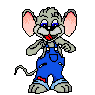 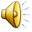 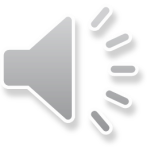 corowina.ucoz.com
Повар
Врач
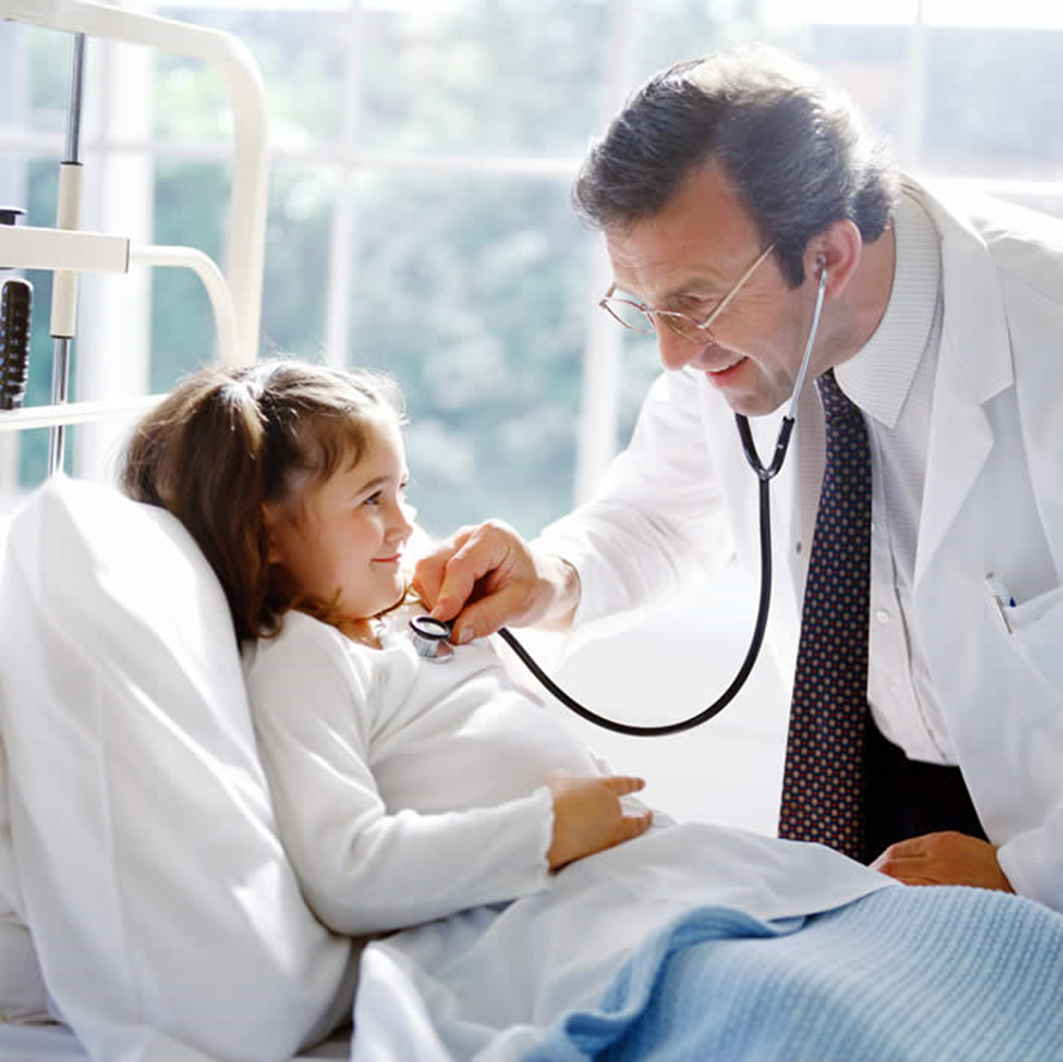 Парикмахер
Фотограф
Улица флористов
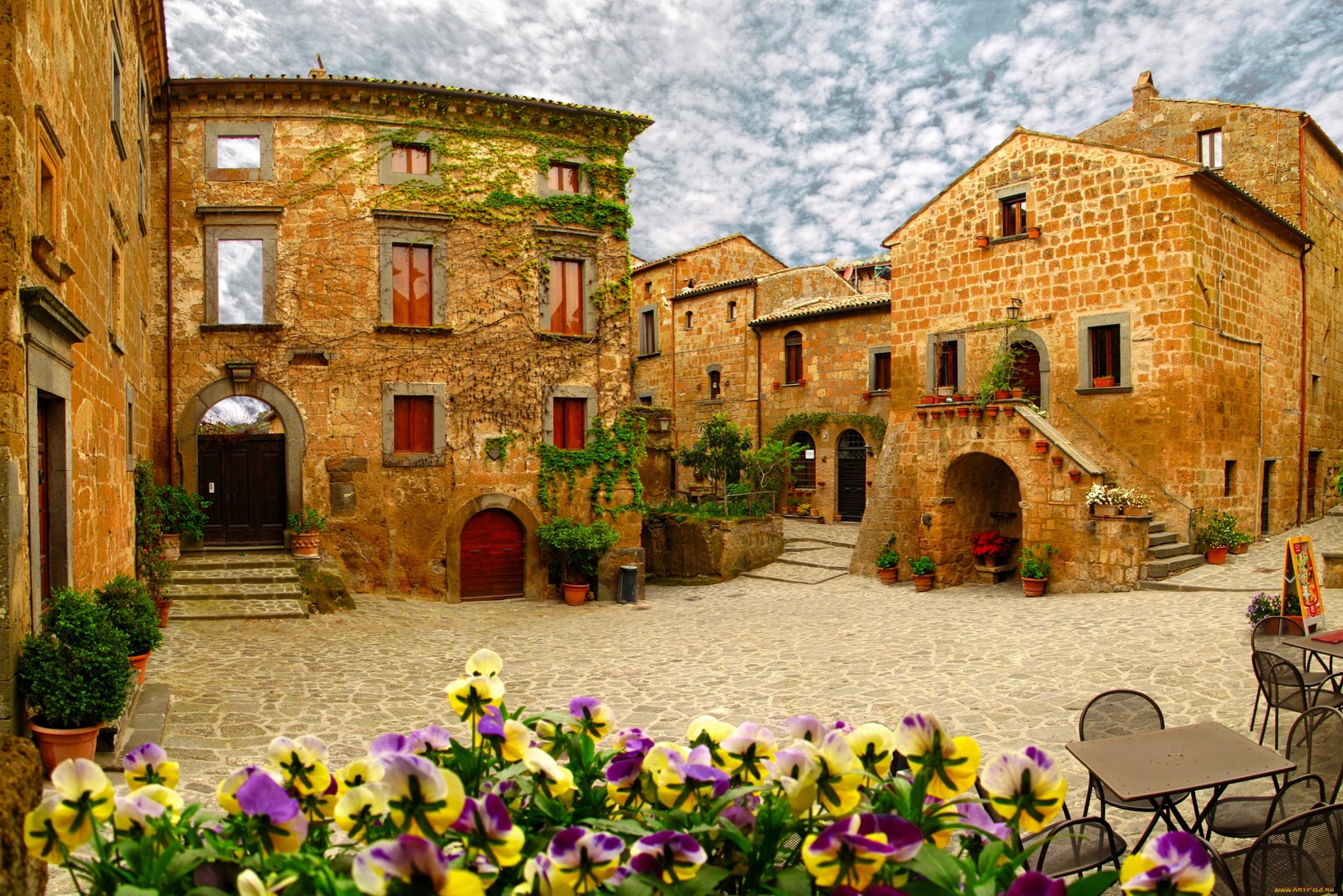 Улица писателей
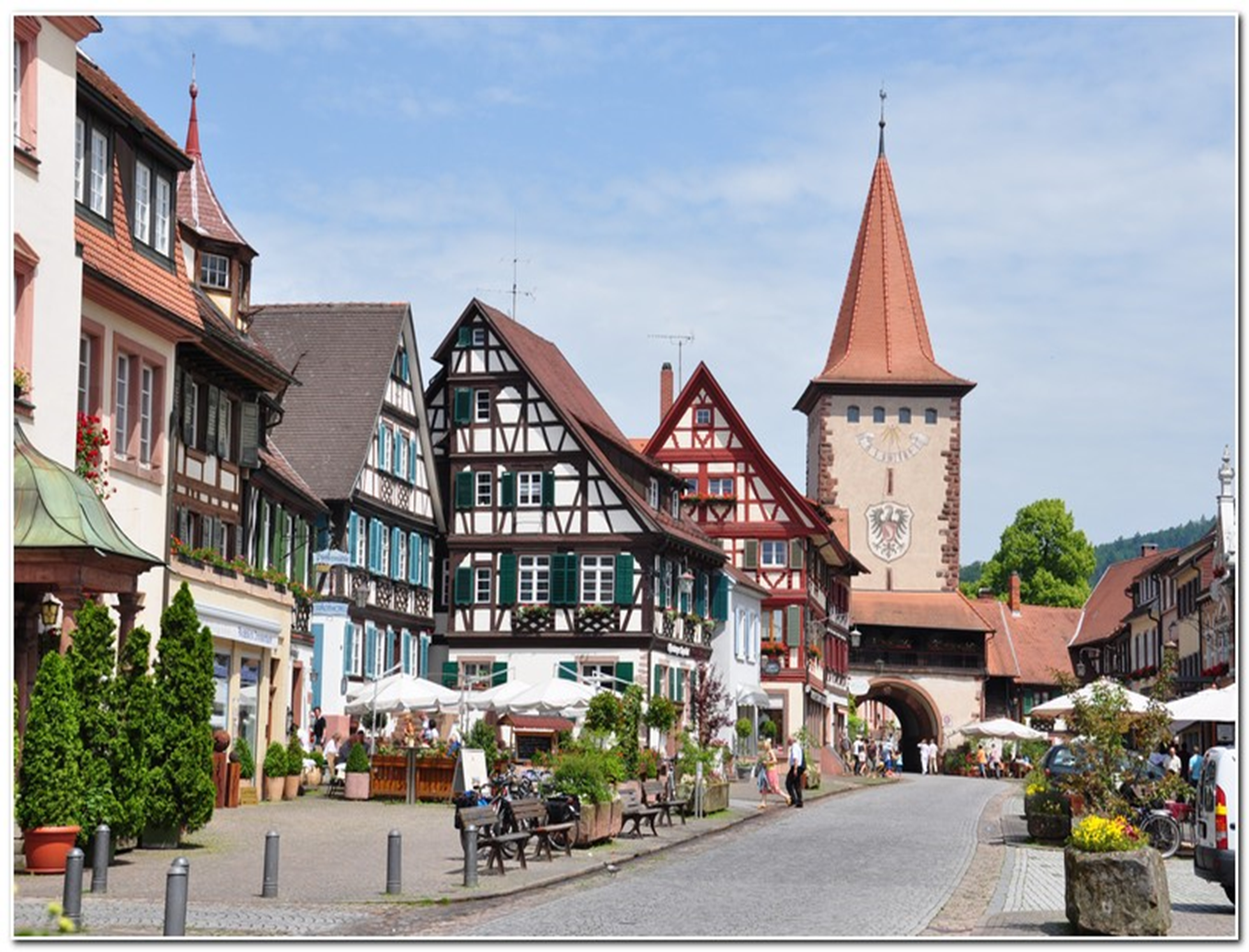 Улица врачей
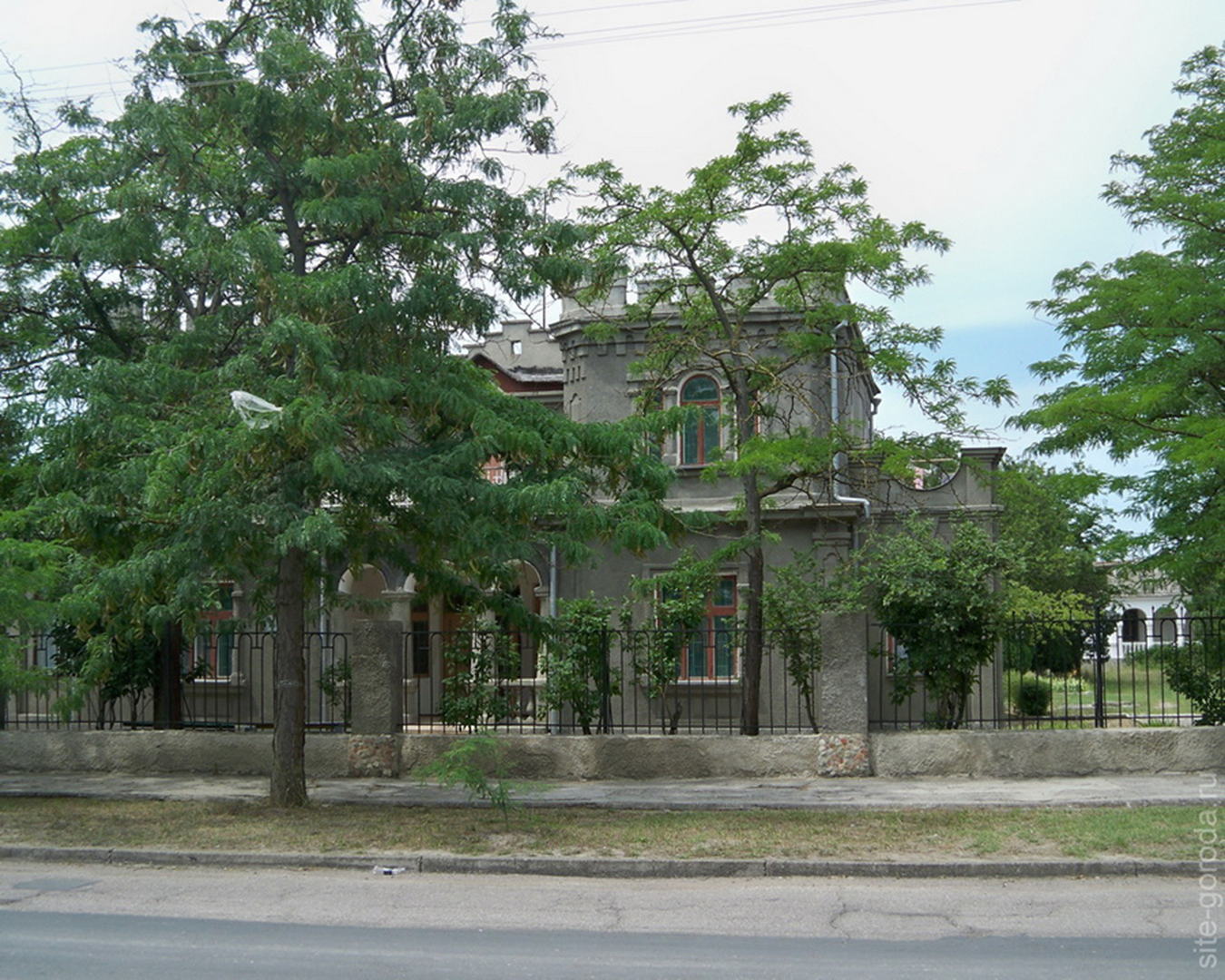 Улица архитекторов
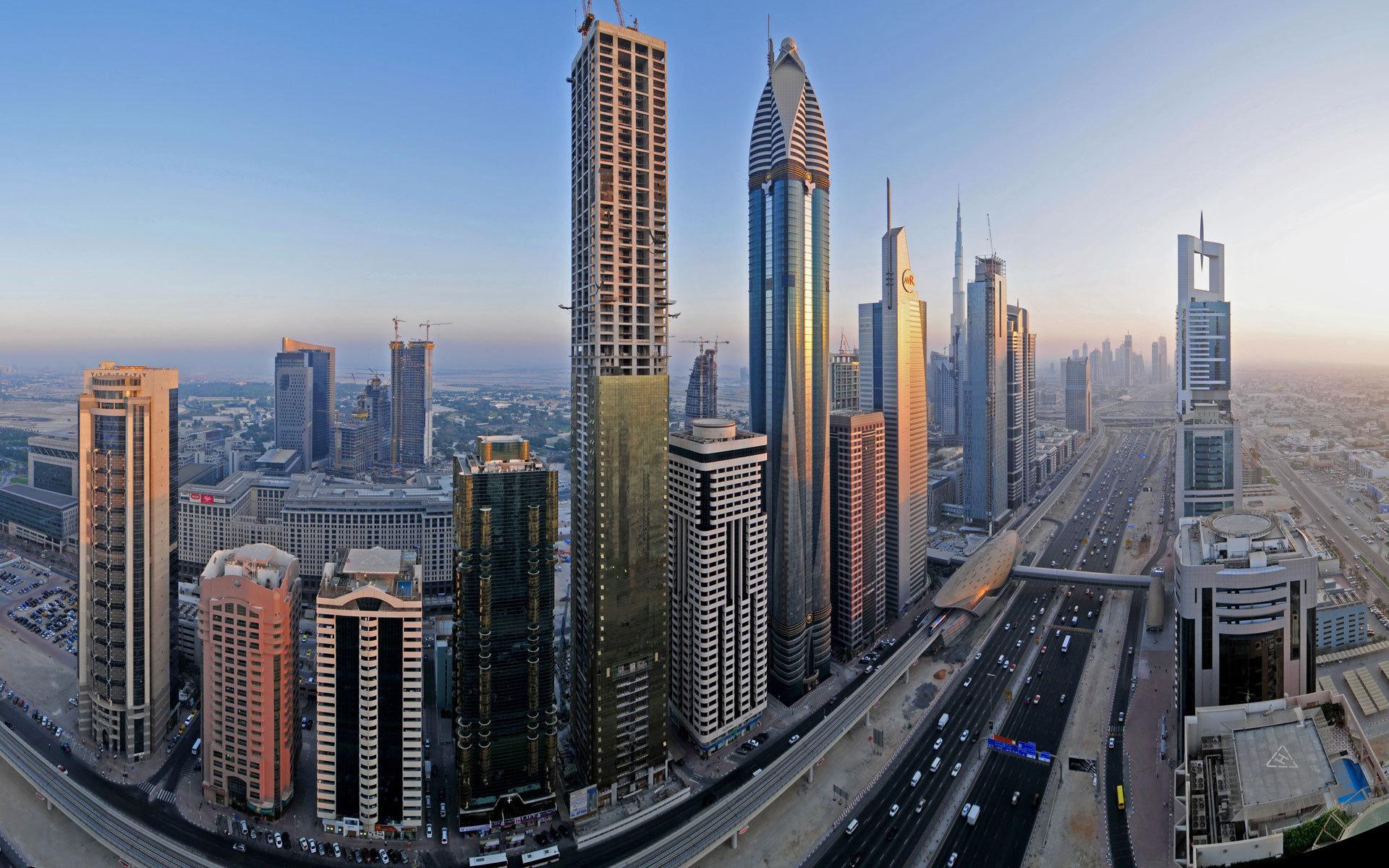 Проспект героических профессий
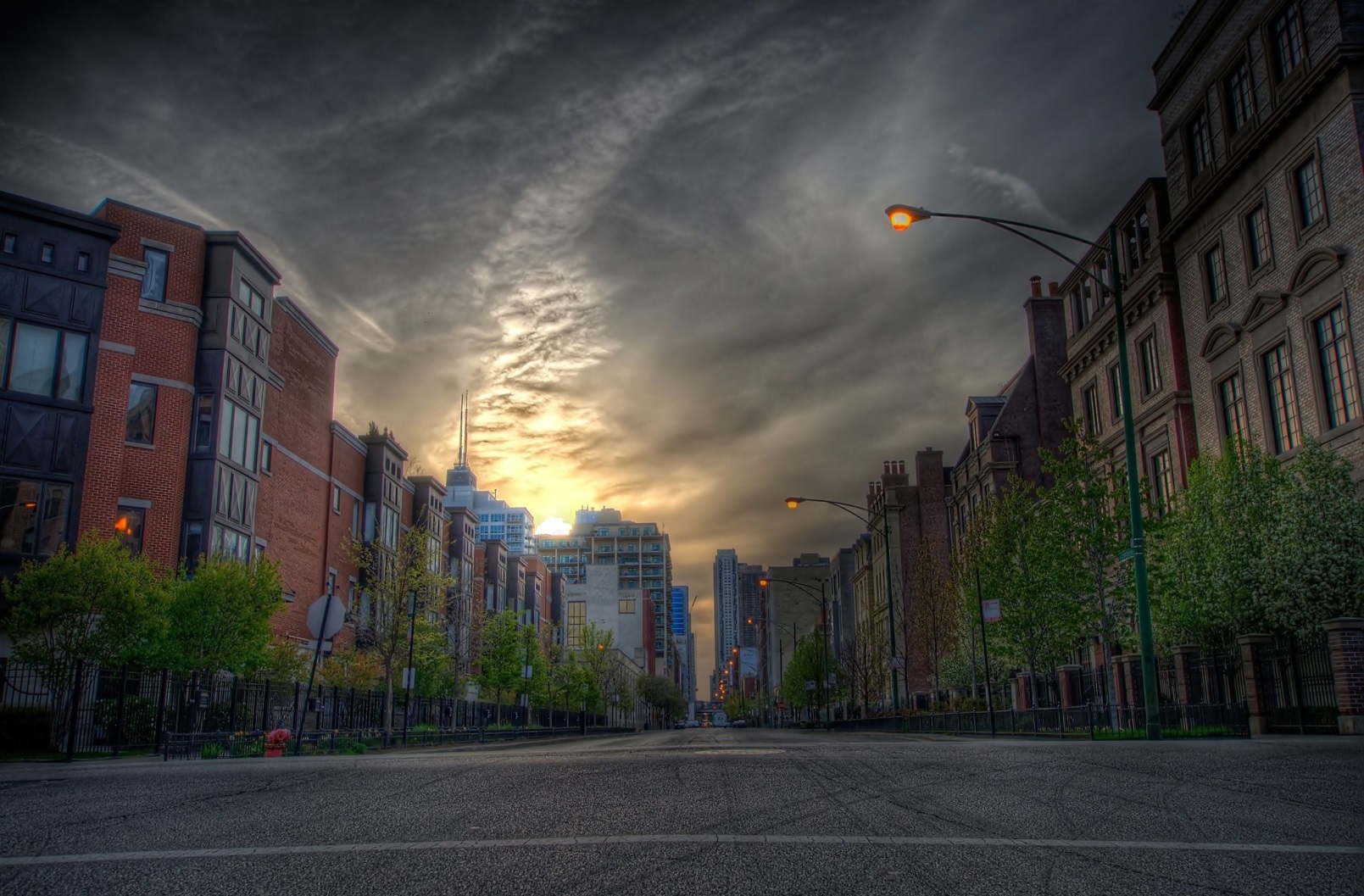 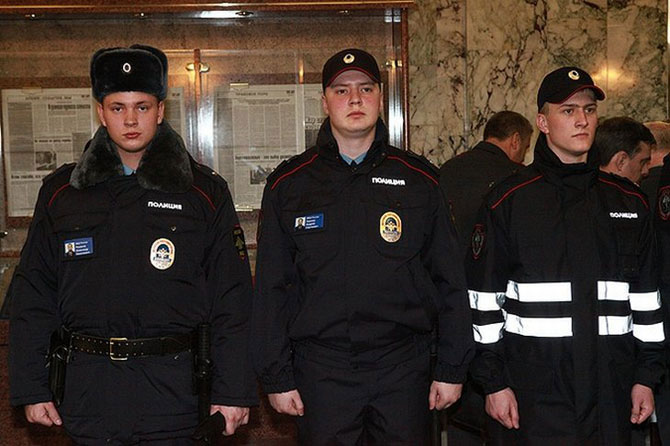 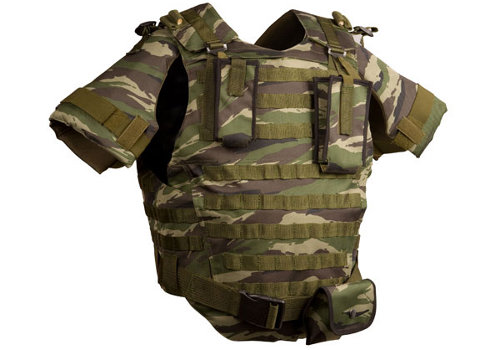 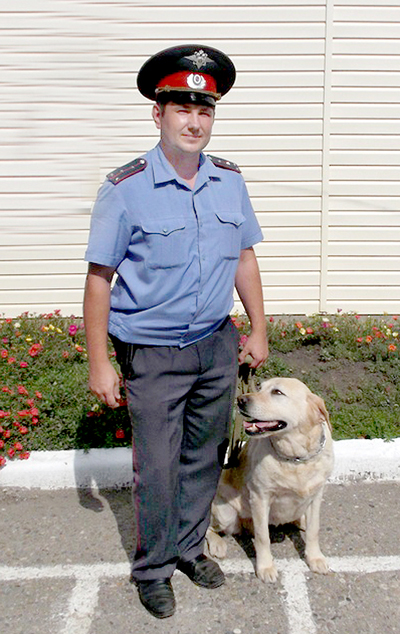 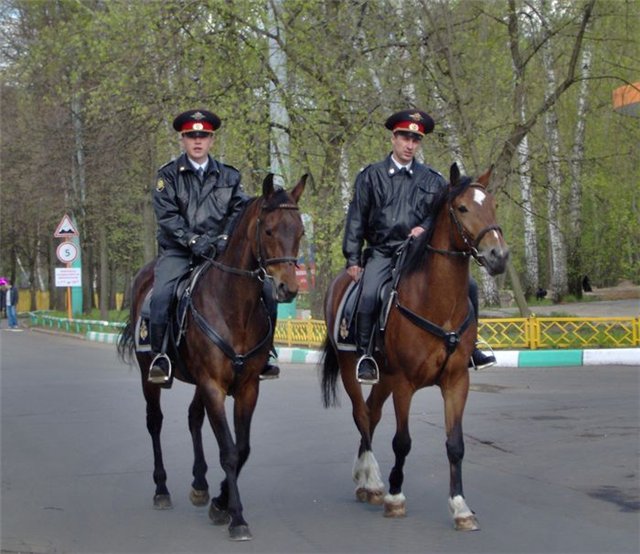 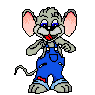 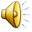 фоторобот:

- глаза круглые, маленькие, тёмного цвета,
-брови тонкие, сведены к переносице, 
-нос острый, длинный,
 -губы тонкие,
- лицо худое, вытянутое,
- на голове шляпка
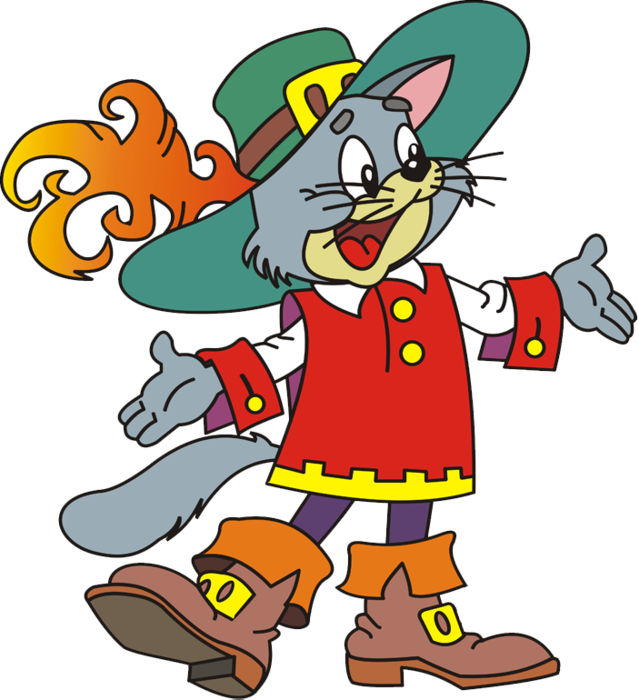 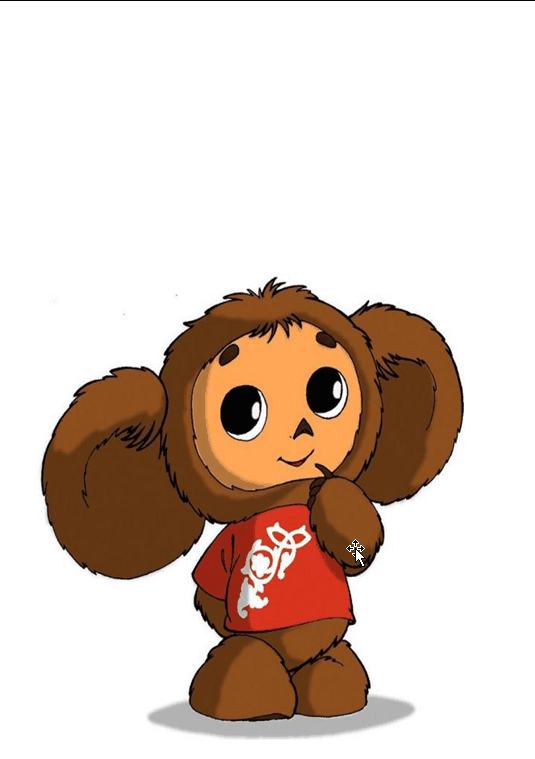 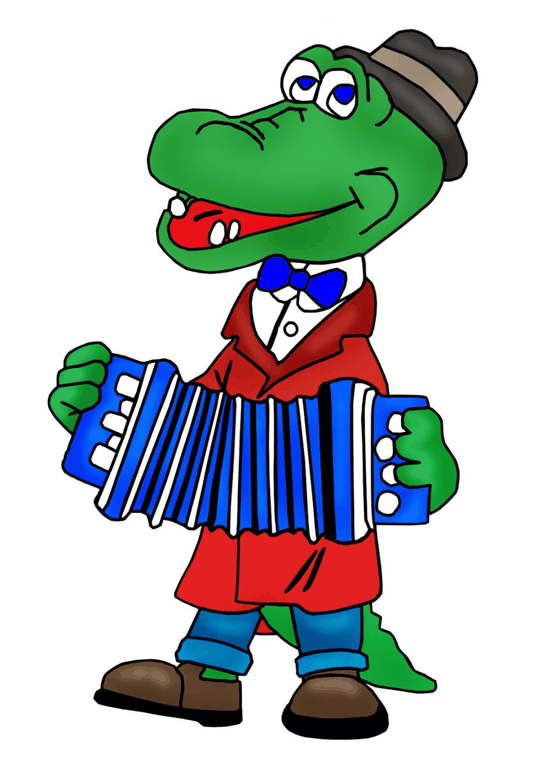 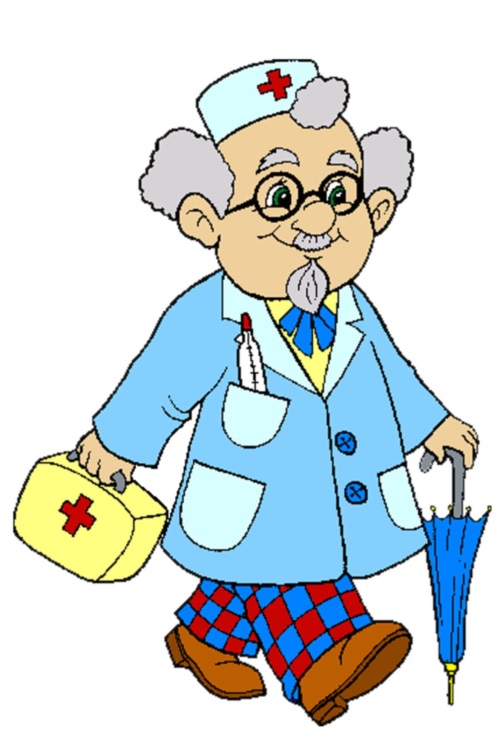 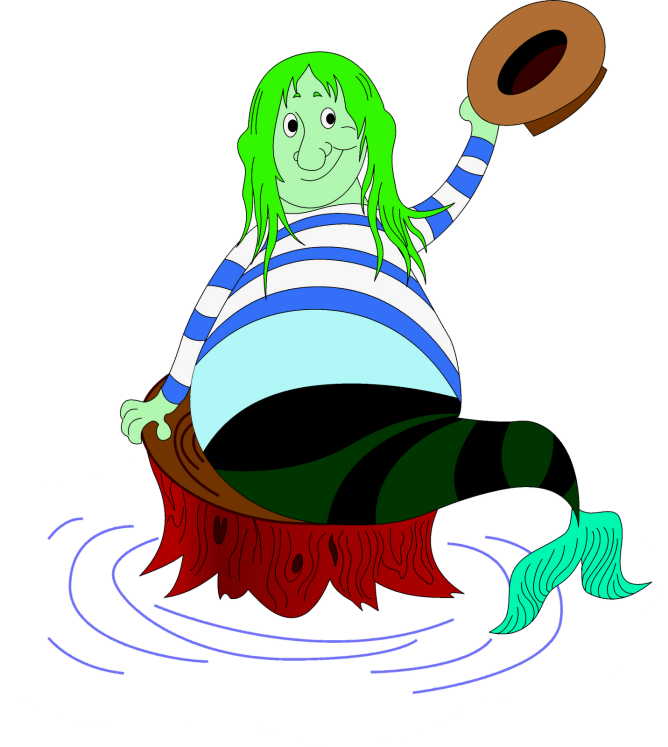 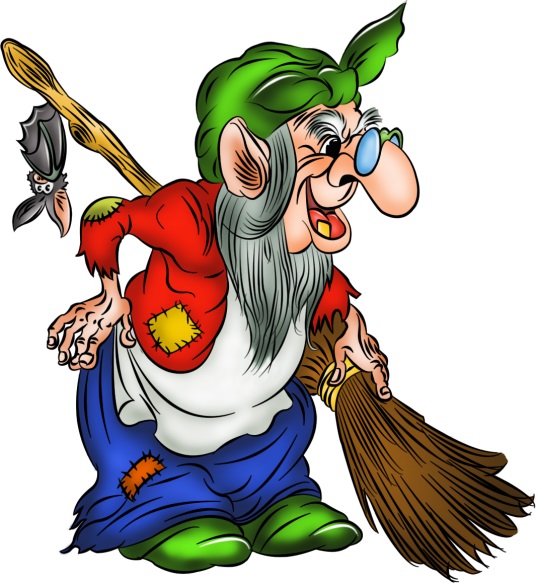 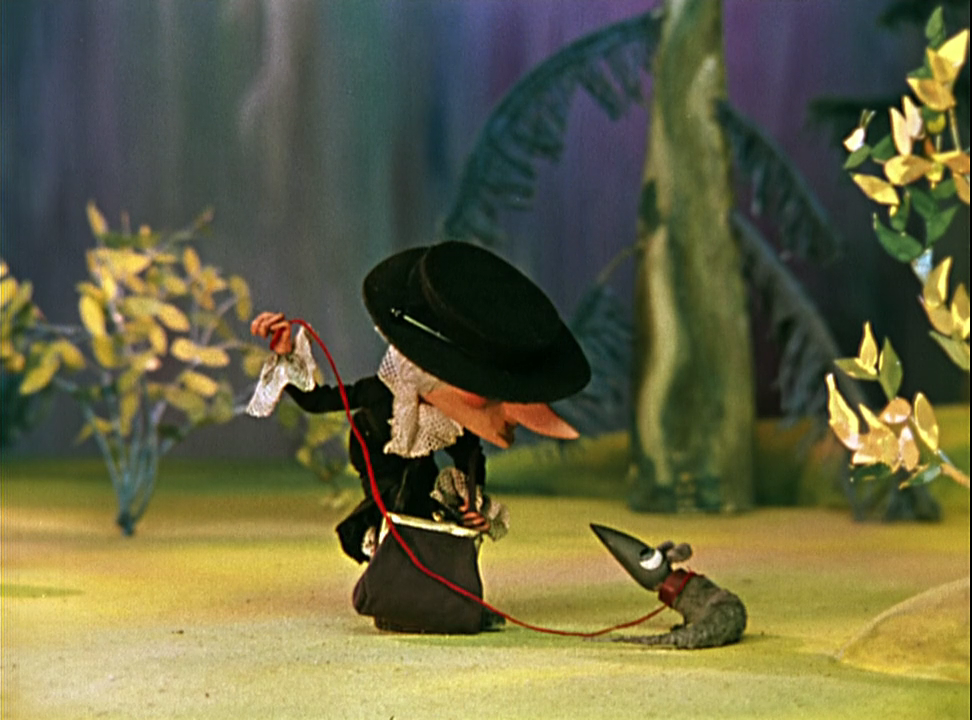 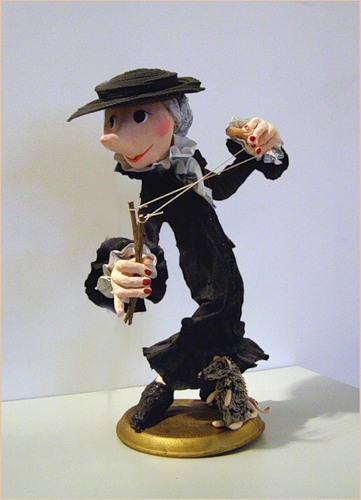 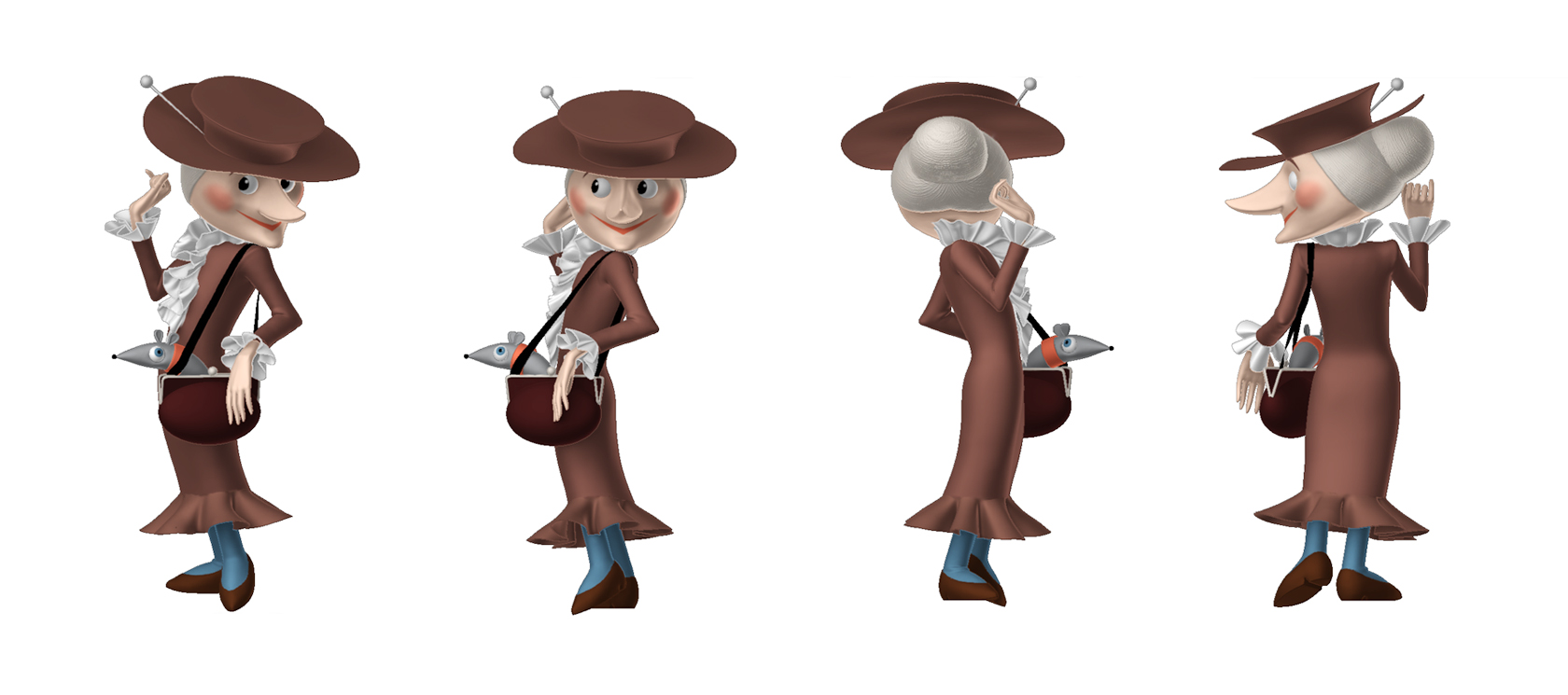 corowina.ucoz.com